The Insurance Act 2015Insurance Institute of Manchester 8 June 2016
Nichola Evans
Michael Howard FCII FICA
Learning objectives
By the end of this session, delegates will be able to identify:
changes to the statutory framework
potential problem areas, with particular reference to policy drafting
the remedies available to insurers in the event of non-disclosure
how to operate within the new statutory framework
practical considerations at policy renewal, with particular reference to insurance brokers
the possibilities of further insurance reforms
Introduction
There’s not long to go…
Focusing today on four main issues:
    1. Fair presentation
    2. Wordings
    3. Warranties
    4. Claims
Fair Presentation
Disclosure must be “in a manner which would be reasonably clear and accessible to a prudent underwriter” (section 3(3)(b))
“A lack of structuring, indexing and signposting may mean that a presentation is not fair” (Law Commission)
No “data dumping”
Fair presentation: Insurer’s knowledge
Deemed to know something if known to someone participating in decision to take on risk
Insurers to be given sufficient information to put a prudent insurer on notice to make further enquiries
Insureds do not need to disclose what the insurer knows, ought to know or is presumed to know
So what is it safe to assume that the insurer knows?
Fair Presentation: Insured’s knowledge
Duty to disclose every material circumstance which the insured knows/ought to have known
Who does this include? Not just potentially the Board
What searches need to be undertaken?
Who does the insurance cover?
Brokers…
Fair Presentation: Practical Tips
Updated proposal forms/policy wordings
Knowledge – knowing your client – and one size does not fit all
How should information be presented?
Different policies may need differing amounts of attention – search requirements
Fair Presentation: Proportionate Remedies
Deliberate/reckless breach = avoidance + no return of premium
Other types of breach:
    - would not have entered the contract = avoidance   + return of premium
   - entered contract on different terms = contract treated as if on those terms
   - entered contract but higher premium – amount paid on claim reduced proportionately
Fair Presentation: Risks and Potential Pitfalls
Potential challenges:
    - what constitutes a reasonable search/who should advise on this?
    - the trap of insureds suggesting that insurers should have asked more questions
     - deliberate or reckless breach – insurer bears burden of proof – where is the evidence?
     - claims against brokers
Wordings: The Basics
Basis of contract clauses prohibited – cannot contract out

Transparency required where insurer wishes to contract out: bring to the insured’s attention and the term must be clear and unambiguous
Wordings: The Potential Pitfalls
What if…
The wording is not set out specifically?
There are merely numerical references to model clauses?
The broker is made aware of insurer’s full terms?
Insurers seek to avoid the over-arching basis of contract clause but impose warranties/CPs?
Warranties
How do you know if you have one?

No particular form of words.
Created by express statement or construction of a term.
Include basis of contract clauses.
Warranties
A policy term that needs strict compliance whether or not material to the risk.

It is a term where an Insured:
Undertakes to do/not do a particular thing;
Undertakes that some condition shall be fulfilled; or
Affirms or negatives the existence of a state of facts.
Warranties
Currently – breach of warranty means insurer can avoid all claims from date of breach.

Possible even if the breach irrelevant or immaterial to the loss.

Breach cannot be remedied.
Warranties
Under Act warranties = suspensive conditions.

Liability suspended until breach remedied.

But some breaches cannot be remedied.
Warranties designed to reduce risk
Applies if compliance would reduce risk of a particular kind, at a particular location or time.
Where breached, only remedy if loss suffered is one of the kind, place or time contemplated.
Insured to show breach could not have increased risk.  How will Insured evidence?
Will insurers and courts seek to apply remedies strictly?
Unfair Presentation - Remedies
Designed to place insured at risk of losing premium if fraudulent presentation.
Where simply negligent – proportionate remedies will apply under Schedule 1(6);
If different premium, claim reduced proportionately
If different terms, claim considered against those terms
If insurer can demonstrate it would not have underwritten, then policy avoided and premium returned.
Remedies – impact on claims
Proportionate remedies – likely to see less avoidance – possible retrospective underwriting?
The absolute right of avoidance has been watered down (although not extinguished).
Unclear whether subsequent claims also affected.
Subscription market problems.
Claims
What if there is an average condition?
Remedies will only apply if there is a “qualifying breach”.
Would this apply after the application of a policy condition i.e. average?
Fraudulent Claims
No definition of fraud in the Act.
Mismatch between common law and MIA as common law allows forfeiture from act.
MIA allows cancellation ab inito/inception.
No claim arising out of fraudulent act.
Claims arising pre-fraud event now payable.
Damages for Late Payment
Enterprise Act 2016 amends Insurance Act
Effective 4 May 2017
Implied term that valid claims will be paid within a reasonable period
Allows time for investigation and assessment
Breach allows damages for late payment
Claim within 1 year of payment from Insurer.
Learning objectives
By the end of this session, delegates will be able to identify:
changes to the statutory framework
potential problem areas, with particular reference to policy drafting
the remedies available to insurers in the event of non-disclosure
how to operate within the new statutory framework
practical considerations at policy renewal, with particular reference to insurance brokers
the possibilities of further insurance reforms
Presentation
Available on


Nichola Evans
Michael Howard
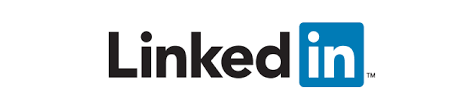